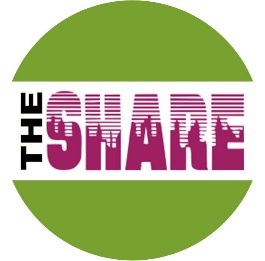 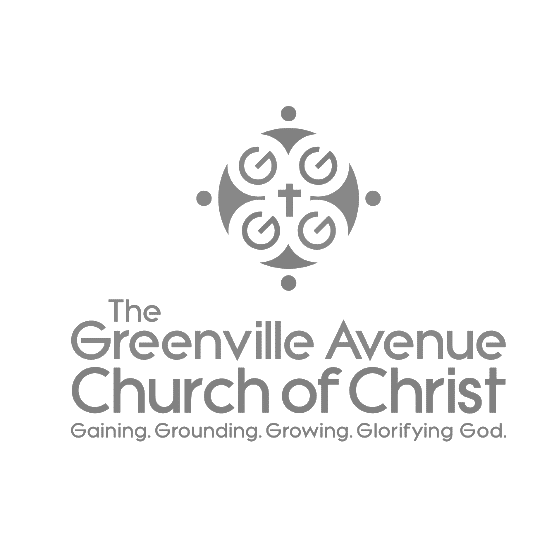 Jesus, the Ultimate Strengthfrom Above
AndrÉ Long		Saturday, March 6, 2021
I. Strengthened	by His Grace
God’s divine grace gives us strength through our many weaknesses.II Corinthians 12:8-10Though Paul pleaded with the Lord three times, God did not remove the thorn. Instead, God supplied him grace to endure it.Without God’s divine grace, we are helpless. Romans 5:6
II. Strengthened	by His Spirit
In order to be strengthened by His Spirit, we first need to bow down to our Lord and surrender to His will.  Ephesians 3:14-16Once we become Christians we need to empty ourselves out so that God can pour His Spirit into to us.  Ephesians 3:14-19Spiritual strength empowers us to endure the mountain-top and valley experiences in life.   Philippians 4:11-13
III. Strengthened	by Faith
We are crucified with Christ, to live by faith in Christ.  Galatians 2:20 A strong relationship with God requires obedience and faith.  Hebrews 11:6By faith, God can strengthen us beyond our intellectual comprehension.  Hebrews 11:11
IV. The Pursuit	of Power
The power we seek is not in man.  Luke 8:43The power we seek is not in money either.  Mark 5:26The power that we should seek is in Christ only. Mark 5: 27-34We can access the power of Christ by faith and obedience.  Romans 6: 16-18The blood of Jesus Christ has the power to cleanse all sins.  Acts 2:38; I John 1:7
IV. In Conclusion
In order to absorb the unlimited power of Jesus Christ, we must first surrender—empty ourselves of inadequate solutions, self-gratification, and vain pride.  Instead, allow God to fill the inner-man with peace, joy, faithfulness, and self-control through our passionate and determined pursuit of His unlimited power.